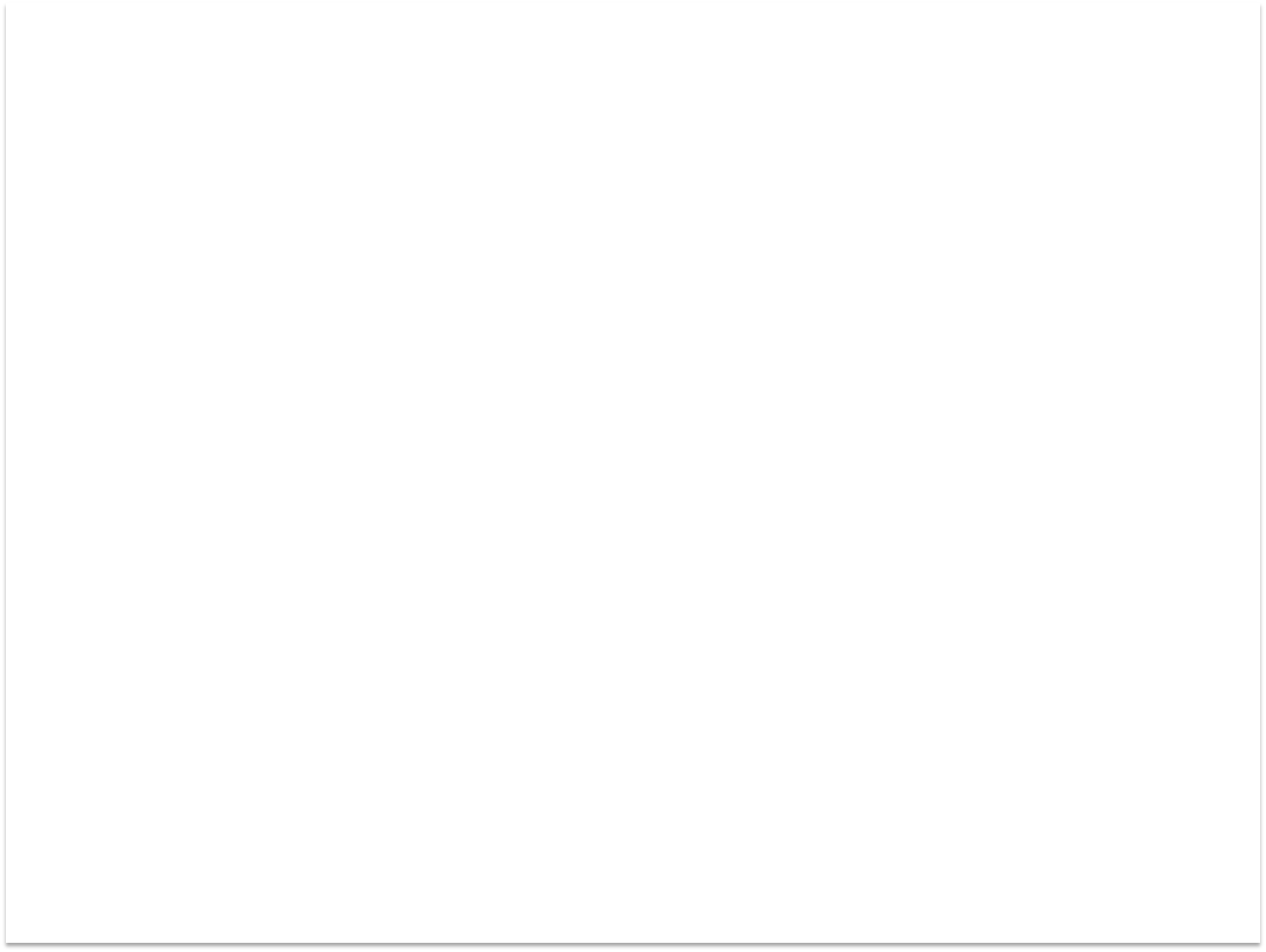 SISTEMA DE ACOMPAÑAMIENTO INSTITUCIONAL AL ESTUDIANTE – UNIVERSIDAD AUTÓNOMA DE OCCIDENTE
ARTICULACIÓN CON LA MEDIA
CICLO BÁSICO
CICLOS
CICLO INTERMEDIO
CICLO FINAL
Coord. C.B.
Monitorías
Inducción a la U
Actividades académicas abiertas
PAEM
Programa PASE
Inducción Progr. / Asign. especiales
Asesorías Emprendimiento
Encuentro/Integraciones
Plan Padrinos
Visitas guiadas al Campus
Asesorías
Universidad inclusiva
Práctica Profesional
Coord. T de Grado
Visitas a colegios
Comités trayectorias
Rutas derivadas SIEA
Movilidad Nal e internal
Seminario Proyección Laboral
Pasantías de aspirantes
Opciones de Grado
Prof. Conc. Doc.
Entrevista  motivacional
Semilleros
Elect. Libres/Optativas
Pasantías Empresariales
Tutorías
Consejerías
Programa / Dpto. / Facultad
Itinerario del estudiante
Otras dependencias
Bienestar Universitario